GEOMETRIJSKA TELESAMREŽA KVADRA IN KOCKE
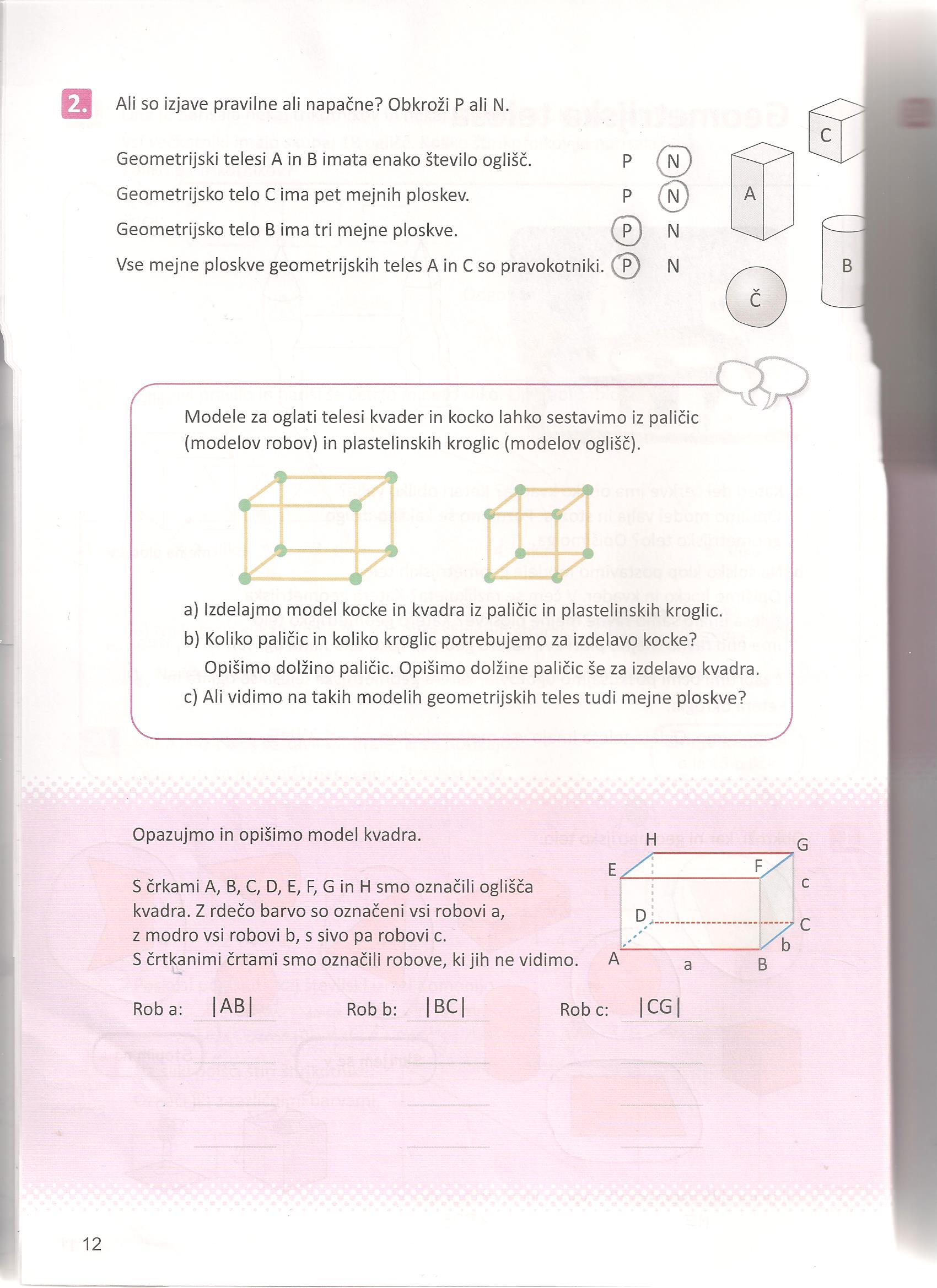 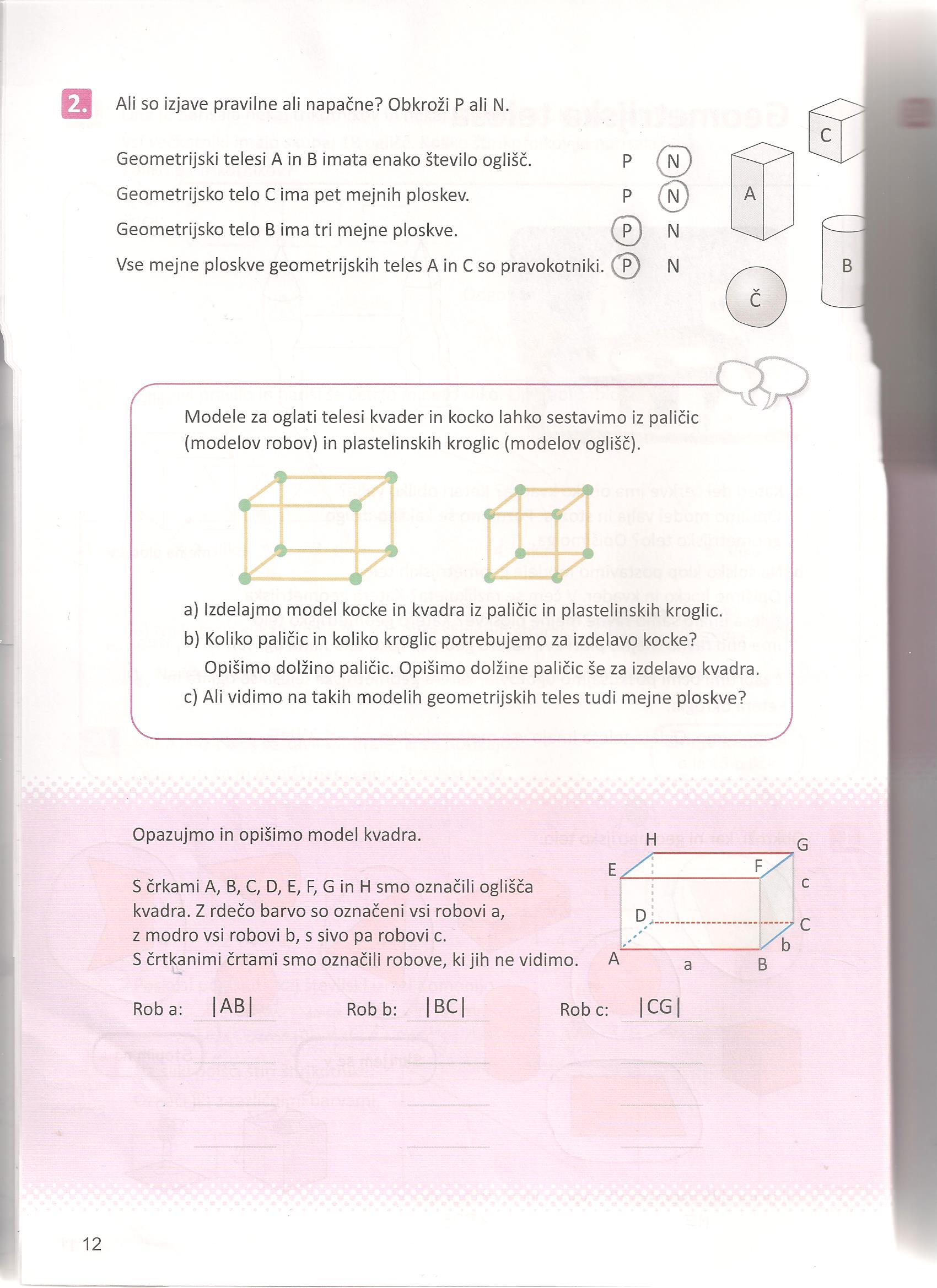 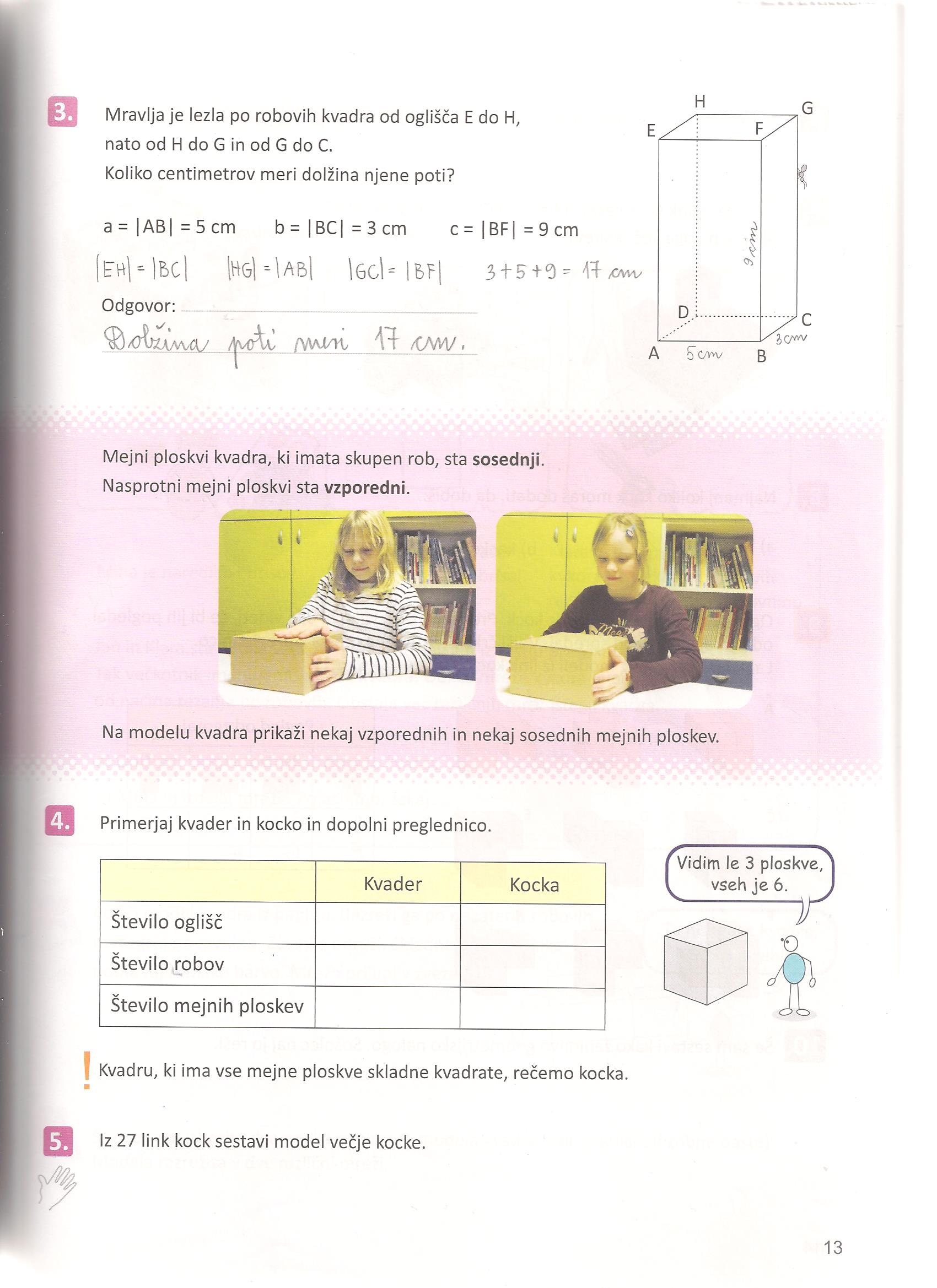 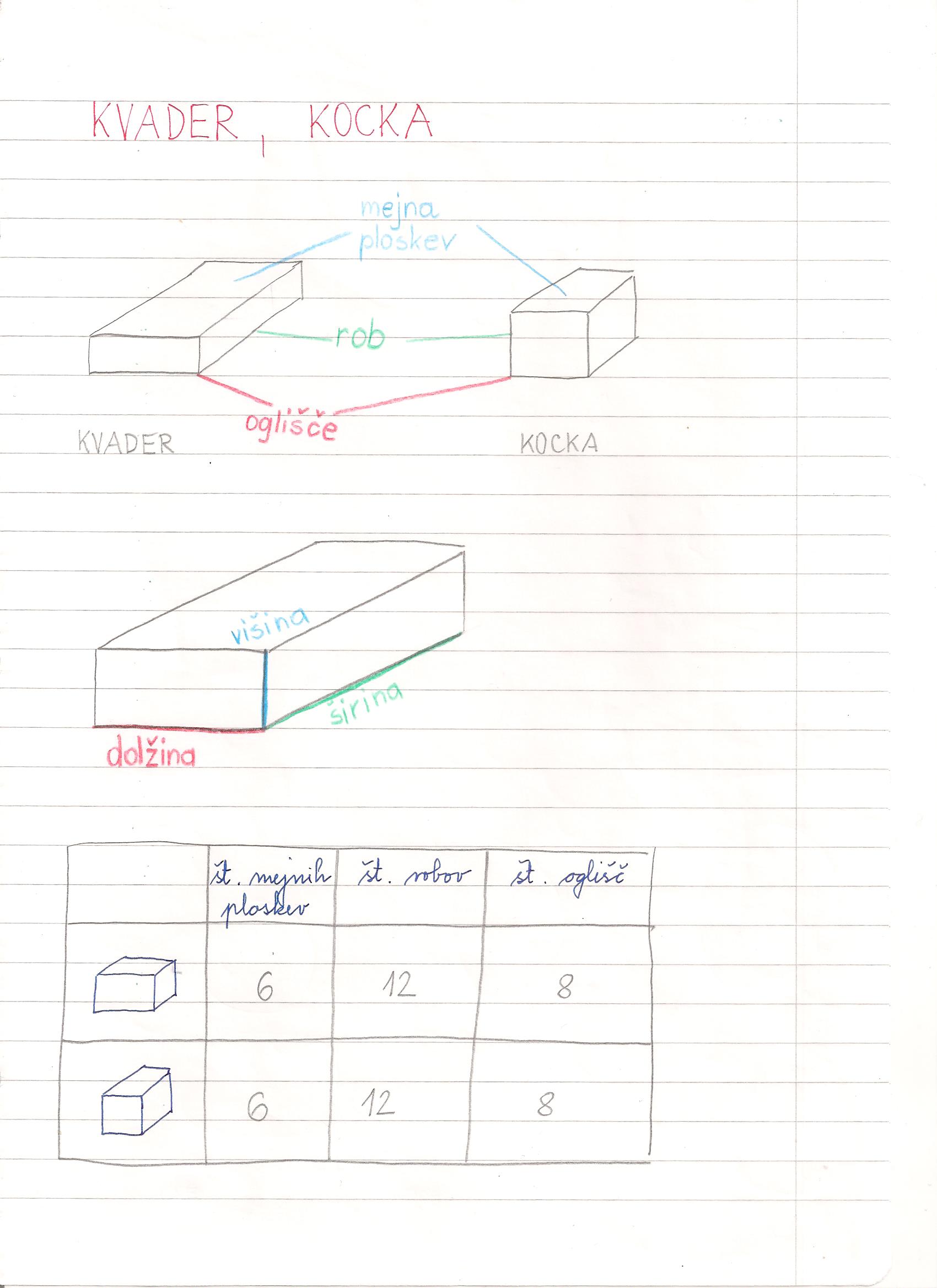 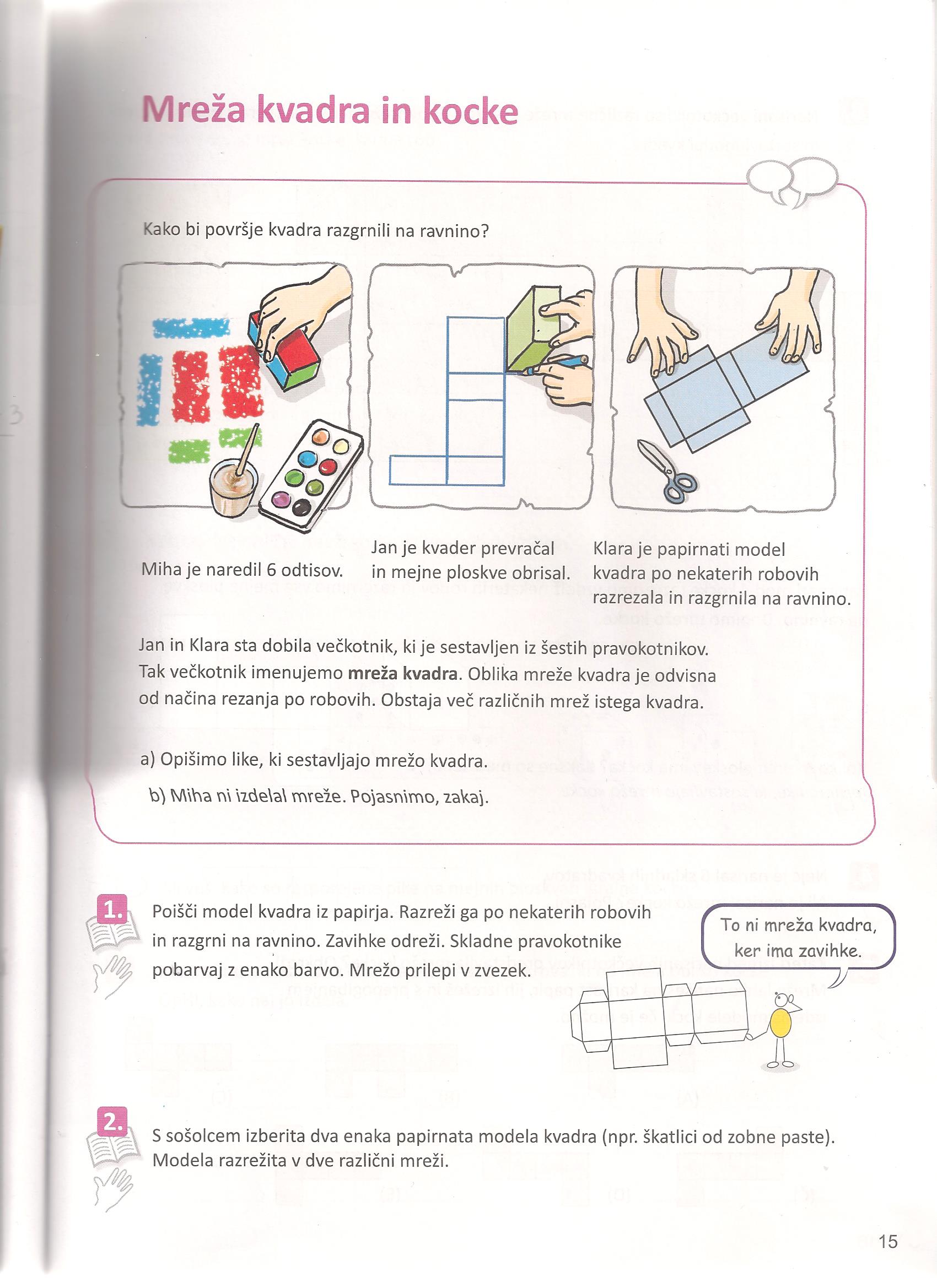 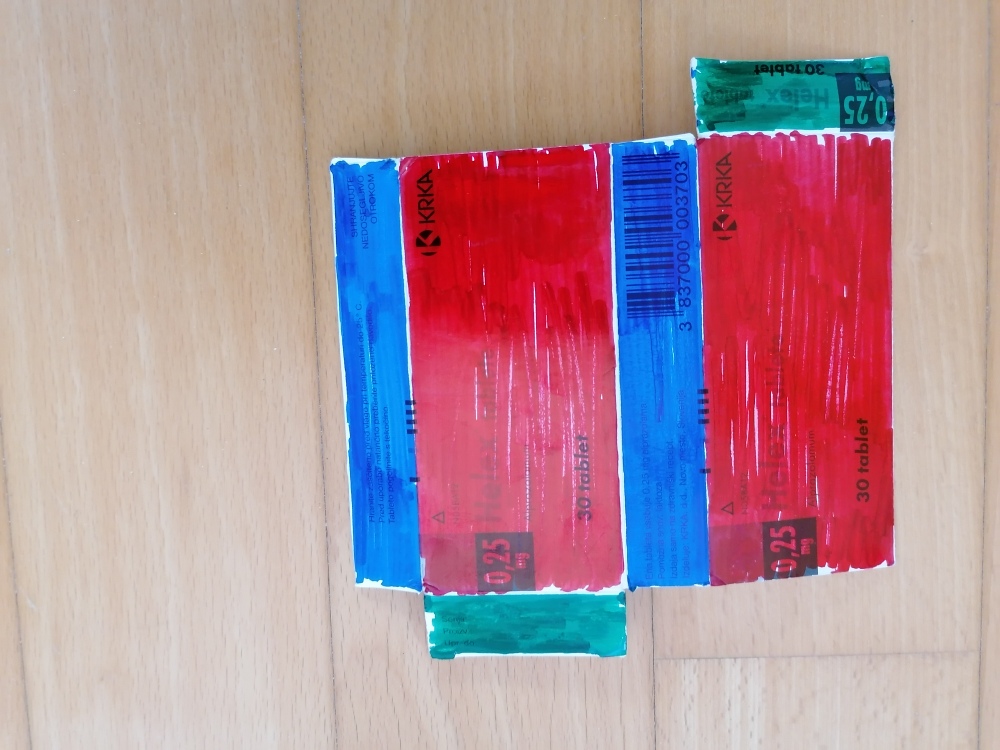 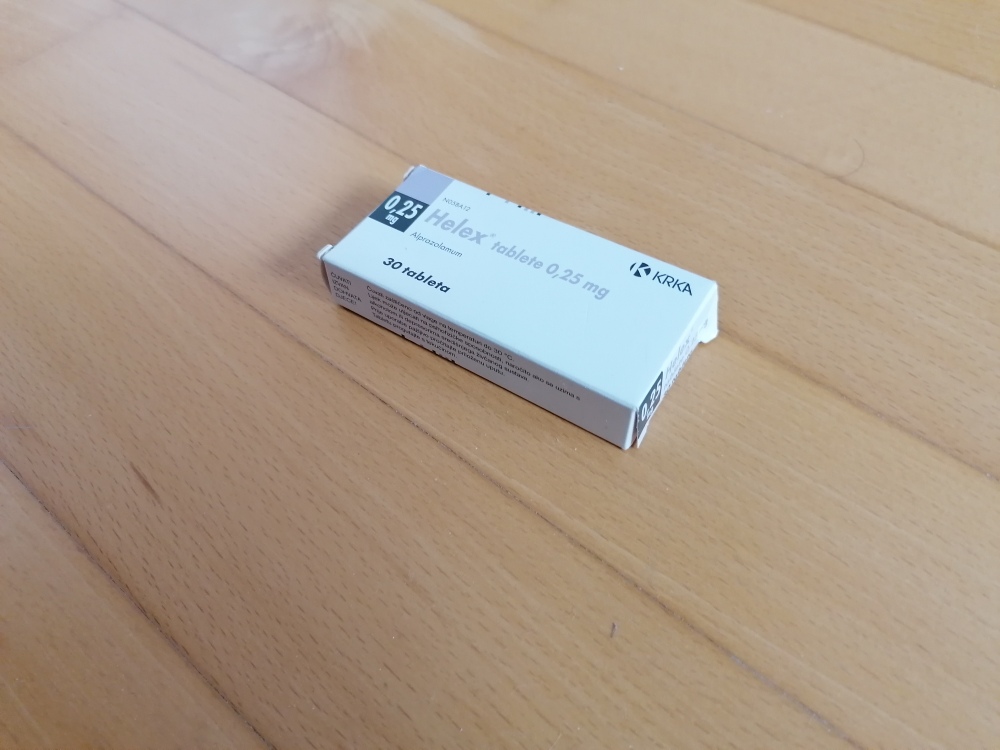 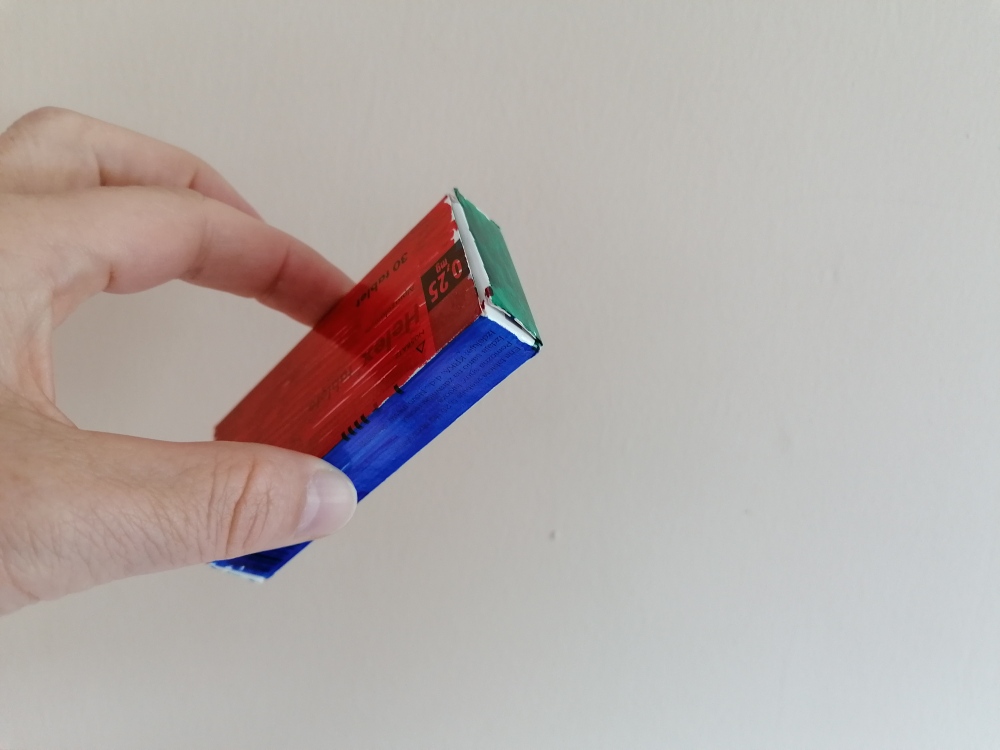 Liku, iz katerega lahko sestavimo model kvadra, pravimo MREŽA KVADRA. Kvader je telo, mreža kvadra pa lik v ravnini.
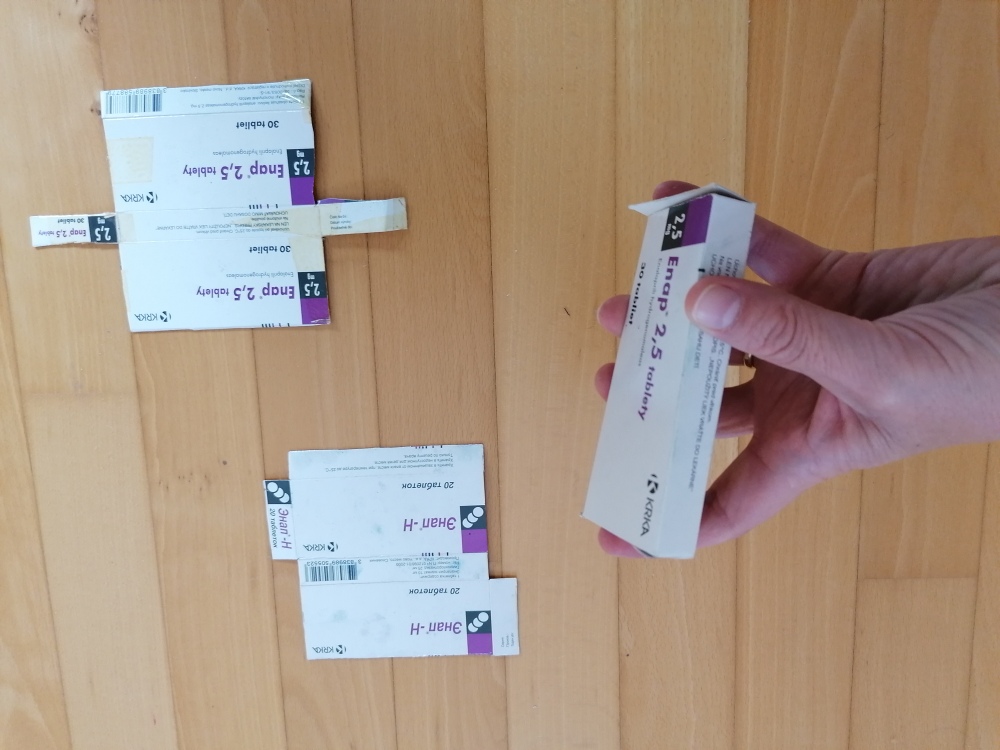 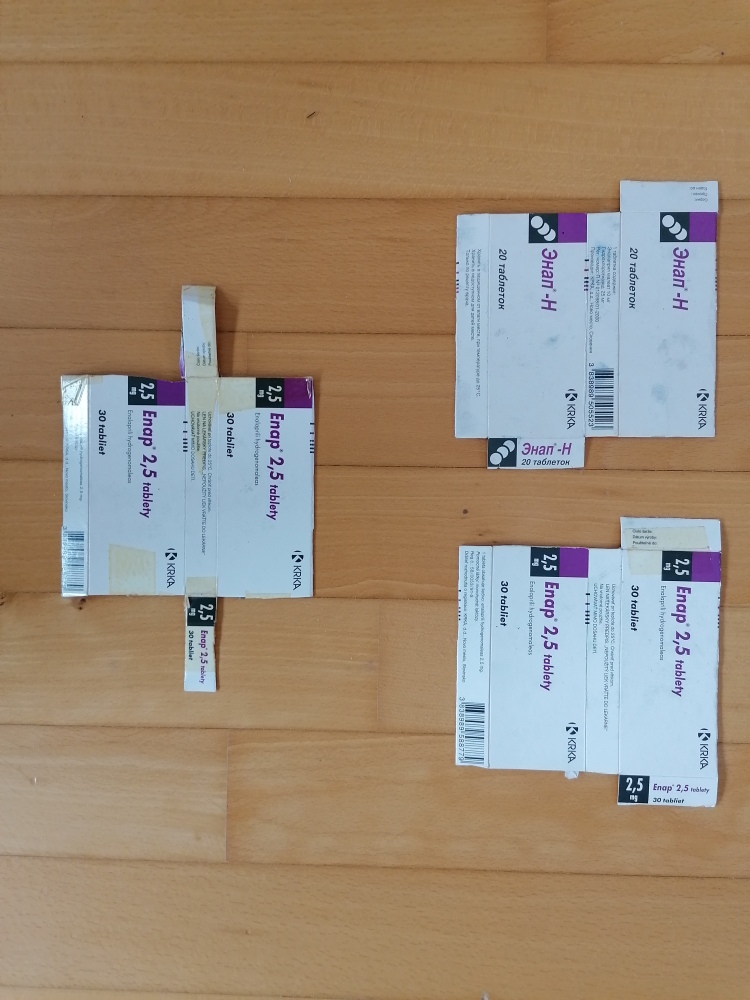